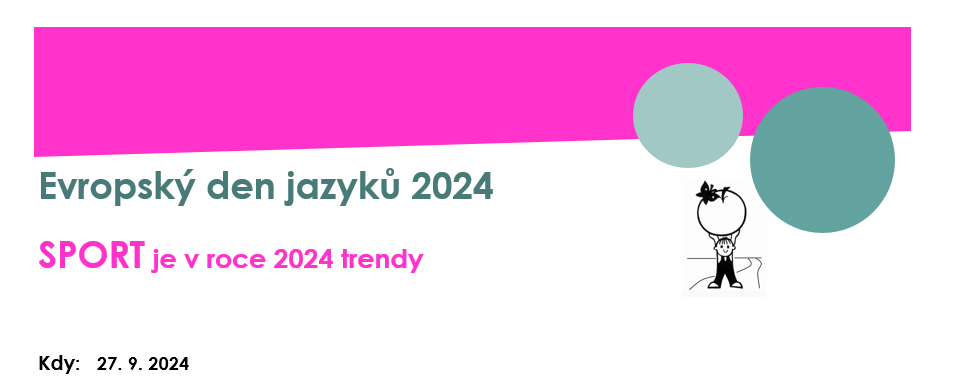 1. 10. 2021
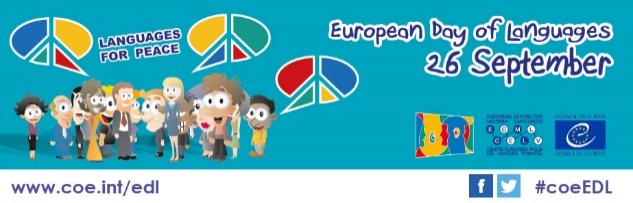 Motto: Sportem k rovné komunikaci napříč národy
1. a 9. ročník – spolupráce v rámci projektu Spolupráce 1. a 9. roč.
2. – 5. ročník – v rámci tříd

5. a 9. ročník – 23.9. – 45min. beseda – K čemu je nám angličtina? Dostupné cestování po USA
rozpis bude upřesněn v plánu akcí

6. – 8. ročník – dílny s lektory
15 potvrzených dílen
Přihlašování v Moodlu od čtvrtku 19:00 do pondělí 14:00
Šárka Žižková
Adéla Píšová
Pepa Sova
Jirka Vondrák
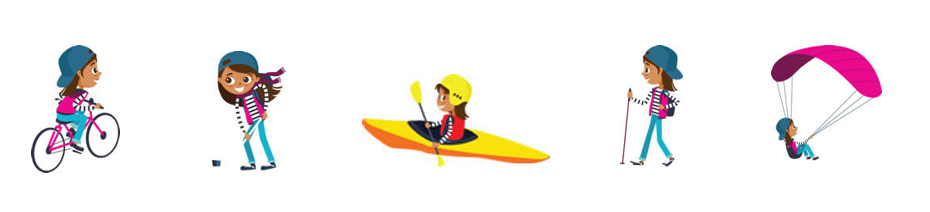 Dílna
60 min. + 90 min.
max. 18 žáků (12 – 15 let)

V dílně se žáci seznámí
- se základními informacemi o zemi/kultuře a jazyku, jímž se v dané zemi či kultuře mluví
- se základními slovíčky a frázemi, jež jsou v zemi/kultuře nezbytné pro každodenní komunikaci, které si v dílně také vyzkouší
- s kulturními a jazykovými specifiky a zajímavostmi země/kultury (co určitě vyzkoušet/navštívit, zkušenostmi lektora, praktickými radami apod.)
- se sporty, které jsou v dané zemi/kultuře populární a tradiční, sportovci a jejich úspěchy a slovní zásobou a frázemi, jež se sportu týkají
- budete-li chtít, můžete si sporty a komunikaci v příslušném jazyce během sportování také vyzkoušet na našich školních sportovištích

Z dílny si žáci odnesou informace jako třeba
- informace o dané zemi/kultuře
- informace o populárních a tradičních sportech a sportovcích dané země/kultury
- základní slovíčka a fráze, která se mohou při cestování do dané země/kultury hodit
- základní slovíčka a fráze, které se týkají sportů nebo se můžou při sportování hodit


V třídnické hodině žáci vytvoří z informací, které si odnesli z dílny, kvíz o dané zemi/kultuře a jazyku
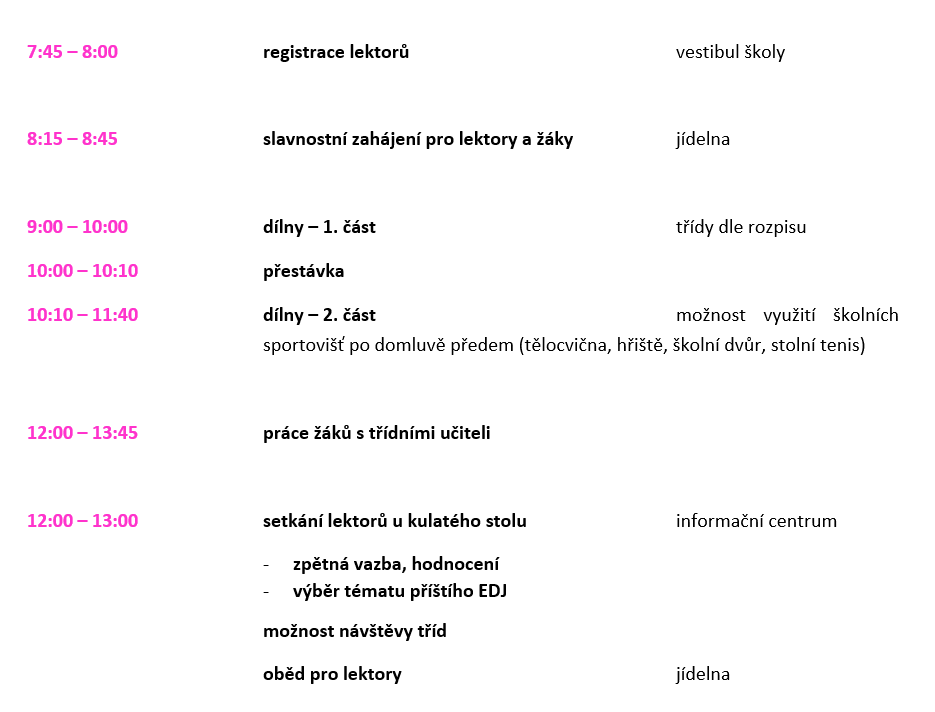 Hodnocení
      zpětná vazba přes Forms – TU dostanou do emailu odkaz a sdílí se žáky
Zpracování výstupu – kvíz z informací, které si žáci odnesli z dílny o zemi / kultuře / jazyku ve formě KAHOOT/WORDWALL/BOOM GAME/PAPÍR
Hlasuj pro událost EDJ 2024
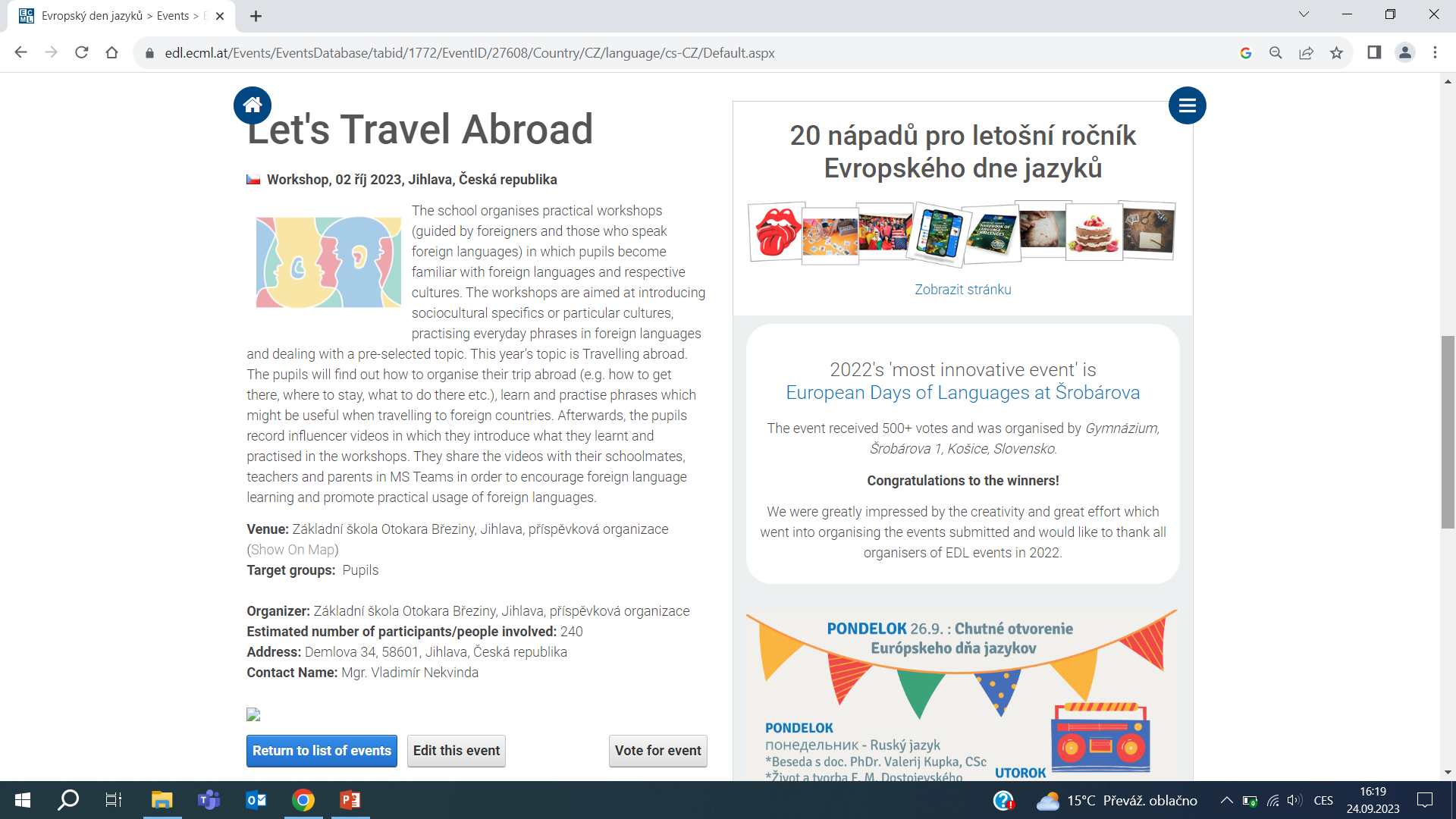 odkaz na webu školy po uskutečnění akce

Líbil se ti letošní EDJ? Klikni a hlasuj pro nás
SPORT
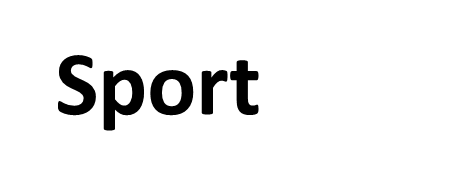 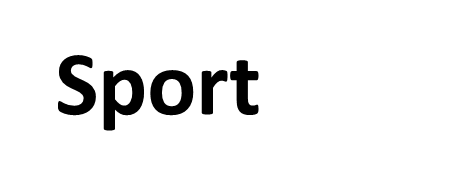 Deporte
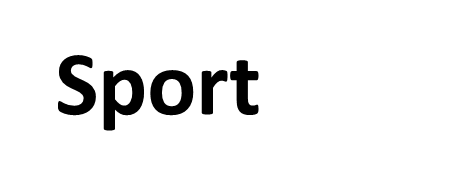 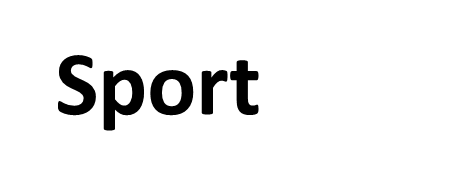 Sport
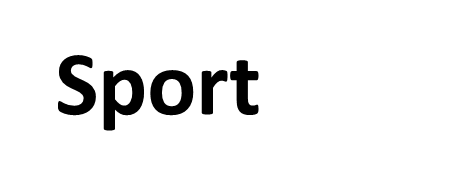 スポーツ
Supōtsu
Spor
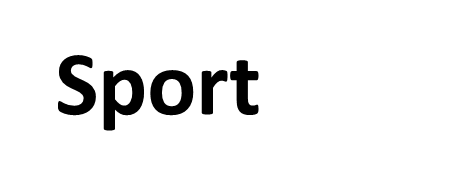 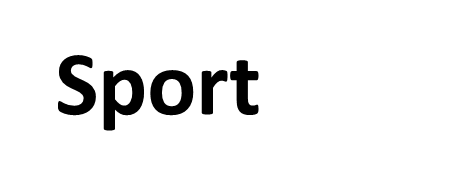 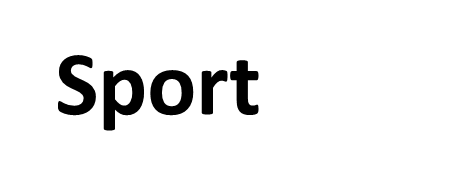 We wish you many interesting experiences.
たくさんの興味深い経験をしていただければ幸いです。
Takusan no kyōmibukai keiken o shite itadakereba saiwaidesu
Přejeme hodně zajímavých zážitků.We wish you many interesting experiences.たくさんの興味深い経験をしていただければ幸いです。Takusan no kyōmibukai keiken o shite itadakereba saiwaidesu